10 Easy Steps To Establish a Social Skills Training Program within Your Community to Foster Post Secondary Independence
Georgia School Counselor Association  
Macon, Georgia
November 2016
Introductions
Mary Giusti, Ed. S.


Dr. Amor Kok, Ed.D., LPC.
Todays Purpose
Provide ten easy to implement steps to use in order to build a social skills training program within your community for people who have Autism Spectrum Disorders and Developmental Disabilities.
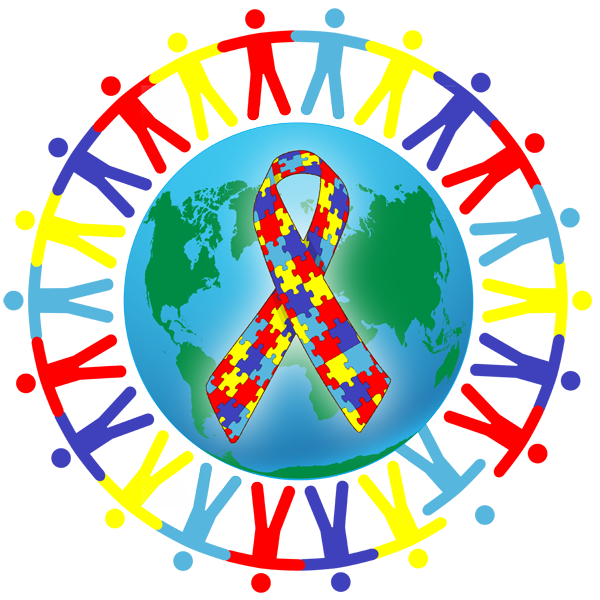 Our Program
Meets Tuesday afternoons for six weeks in the summer.

Fully staffed by highly qualified teachers, counselor, paraprofessionals, and high school and college student workers and volunteers.  

The program focuses on social skills in the home, school, community and work environments.
We have been able to successfully staff and run the program for the last nine summers. 

We have had up to 62 participants. Summer average is around 55.
Importance of Social Skills
People with disabilities demonstrate social skills deficits in a number of areas including a lack of self-advocacy, an inability to communicate effectively, a difficulty in emotional regulation, and an insufficiency in fostering and maintaining peer and adult relationships.
People with Autism and Developmental Disabilities do not naturally learn from their interactions with others like their neurotypical, or non-autistic, peers do and require explicit direct instruction and social skills training to learn the social skills needed for life.

A social skill is not just holding a conversation or greeting someone; social skills are directly tied to a person’s emotions and self esteem.
Social Skills, Relationships, and Self Esteem are Interrelated
Relationships
Social
Skills
Self Esteem
[Speaker Notes: Research has proven that lack of ss causes behavior problems and decreases academic success]
Social Skills Training
Needs to be taught in a small group through direct instruction using researched based methodologies and programs  

Helps the individual to interact better with others, sympathize or empathize with their peers, and understand the unspoken cues that are expected

Helps generalize the skills to other settings and situations
10 Easy Steps
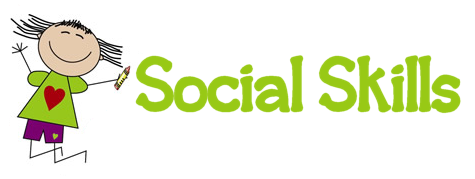 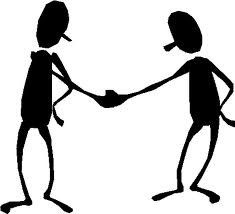 1. Investigate the feasibility within your community
The Andrew Young School of Policy Studies at Georgia State University did a feasibility study in our community in 2004. 

Findings: Fayette County was among the top 20 places to live in America ..…unless you have a disability.

Despite its wealth and affluence, in the area of training, employment and support services for people with disabilities, Fayette County compared poorly to other counties in Georgia.
Parent Interest 

School System Awareness 
Current Students 
Former Students  

No other social opportunity for teenagers and young adults who have disabilities in the community with certified and trained staff members.
2. Present the idea to a non-profit support group
Developed a proposal

Met with Janet Smola, Director of Exceptional Operations, which is a local non-profit agency that supports people with developmental disabilities.
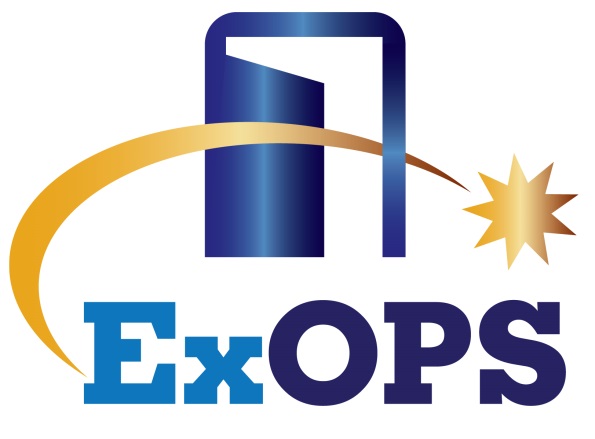 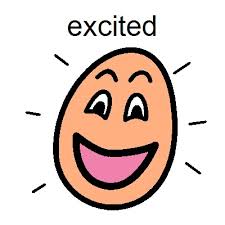 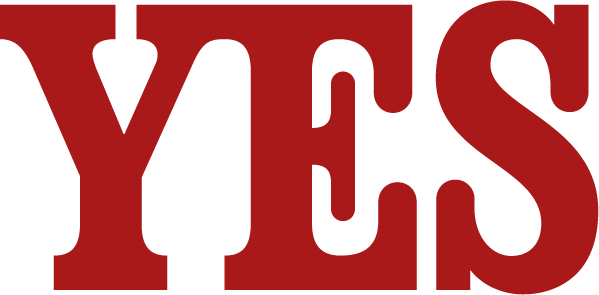 WE GOT A YES!
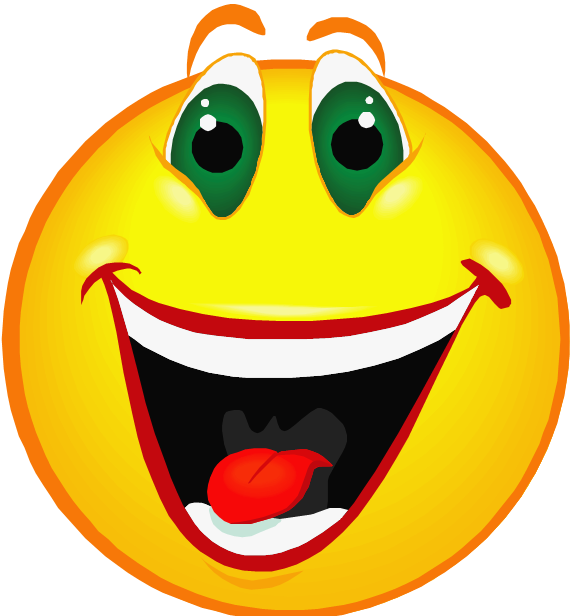 ExceptionalOps is a 501 (c) (3) Nonprofit Organization
Advocate and educate about for people with developmental disabilities 

Goal is to create an environment and opportunities for people in Fayette County with developmental disabilities and their families to have choices as they live their lives in the community

Monthly meetings, newsletters and emails serve to help members get to know others with similar problems and find solutions, make new friends, become knowledgeable of their rights and services available, and become an effective catalyst for positive change. ExOps supports the Fayette Special Olympics, All-Children’s Playground, Group Home, Fayette Field of Hope, as well as assist families in obtaining scholarships for Camp Big Heart through a collaborative effort with the Line Creek Civitan Club and the Fayetteville Civitan Club.
3. Apply for funding through grants and donations
Local Utility Companies
Local Manufacturers 
Community Foundation Grant 
Community Hospital  
Airline Companies 
Private Donations 

Invite donors to participate in program activities
Program Budget
Total Cost of the program is approximately $6,000

Cost to participate is $80 

Scholarships are available to those who need them
4. Find an appropriate location
Space has to hold a number of people. 
Large group sessions and smaller breakout sessions 
Areas that students could take a break if needed

Safe for all students 

Furniture has to be accessible and easy to move around activities ranging from Zumba to restaurant etiquette lessons.
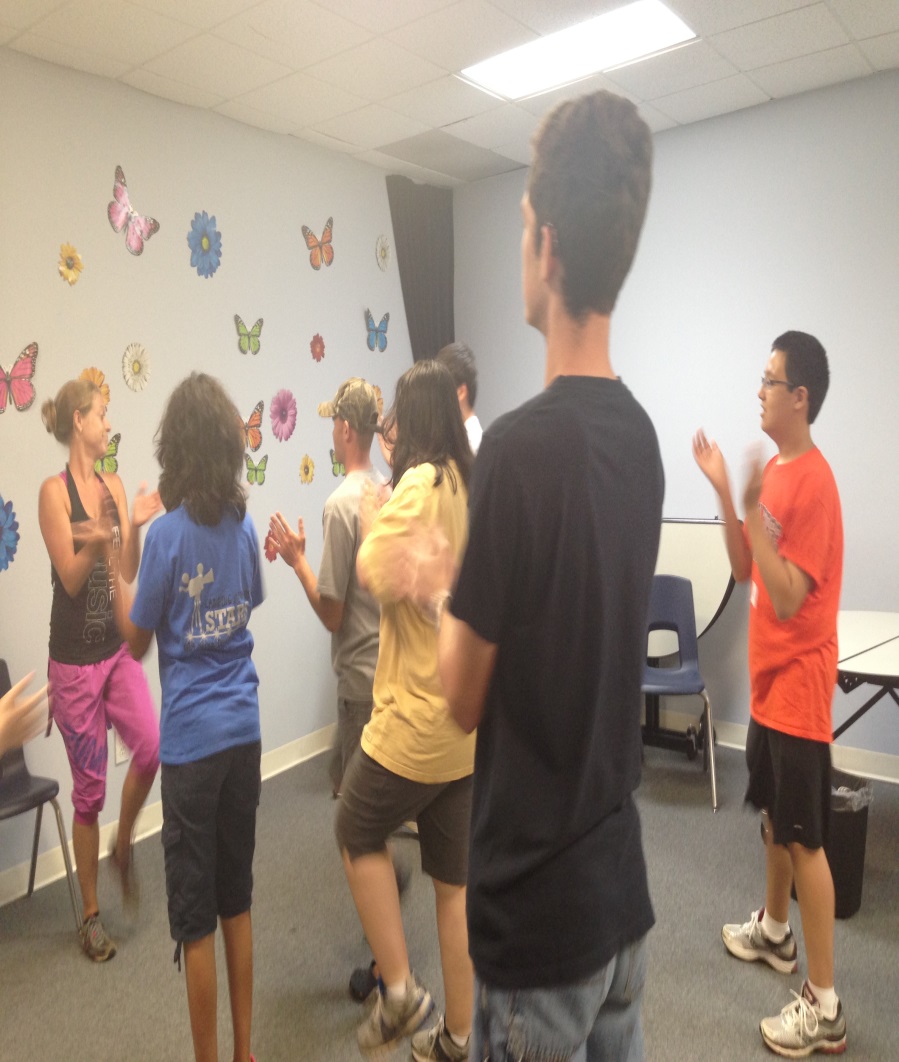 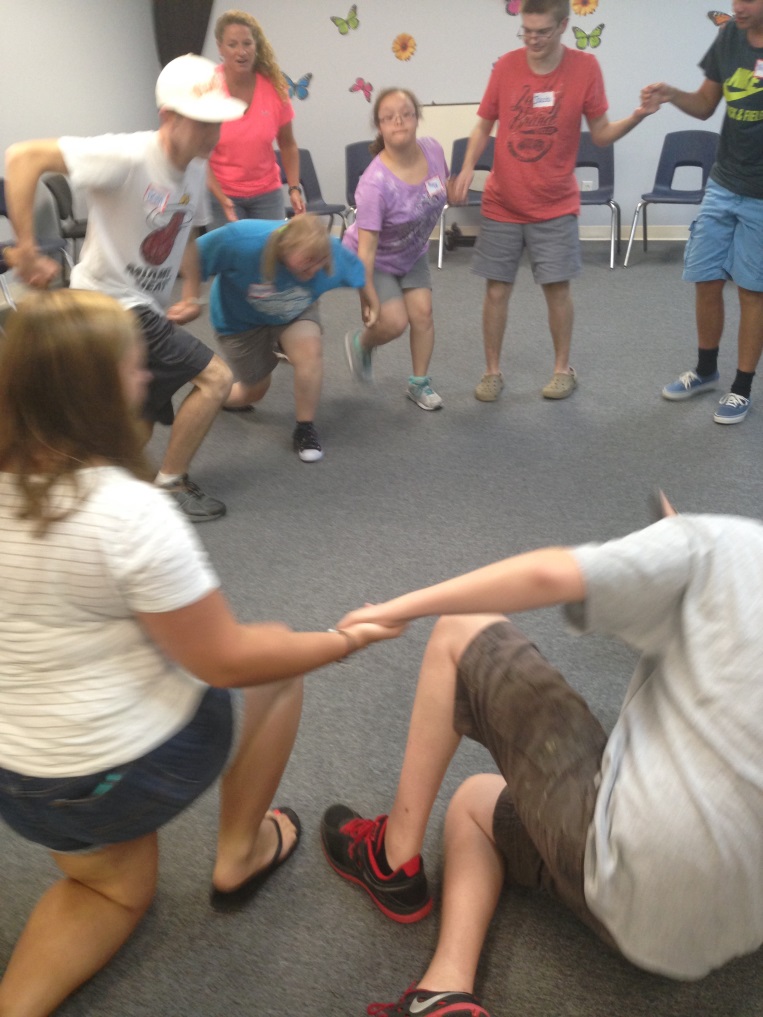 Large Group Sessions
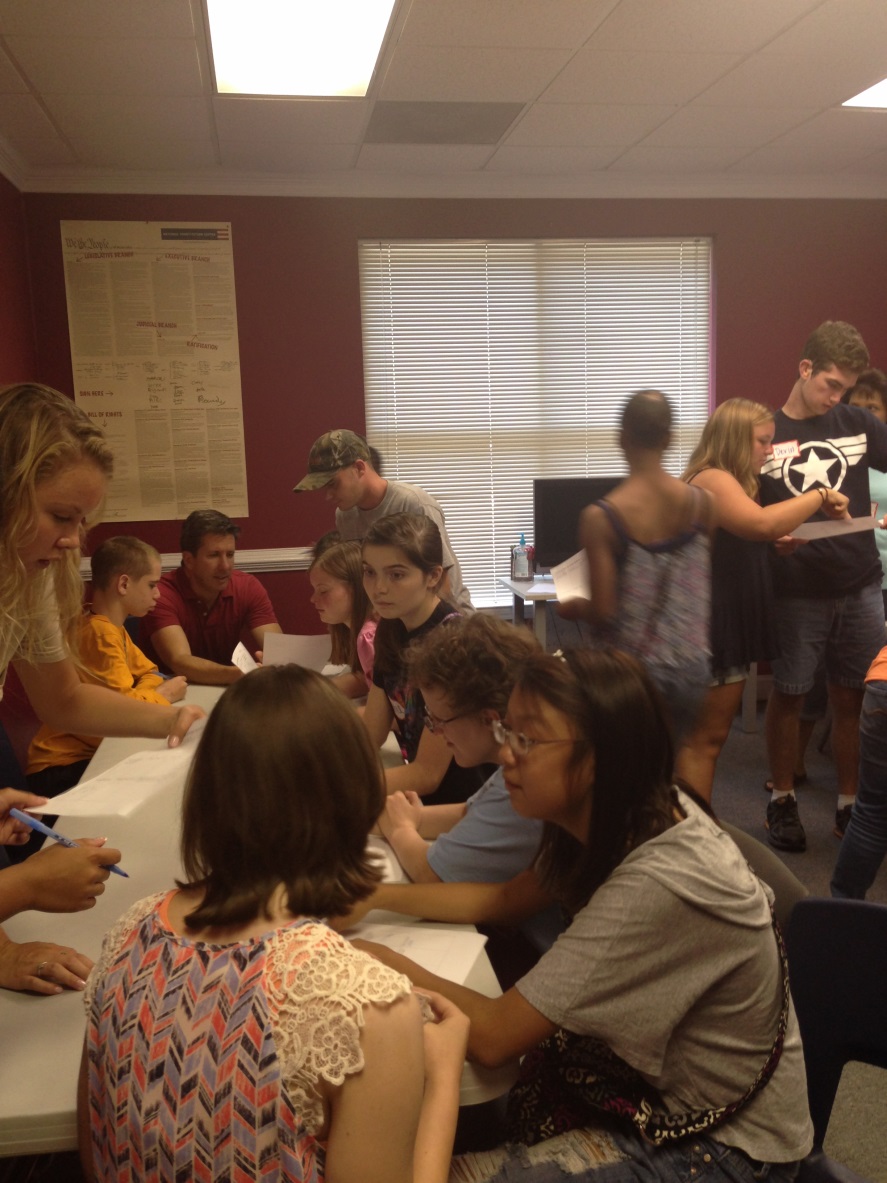 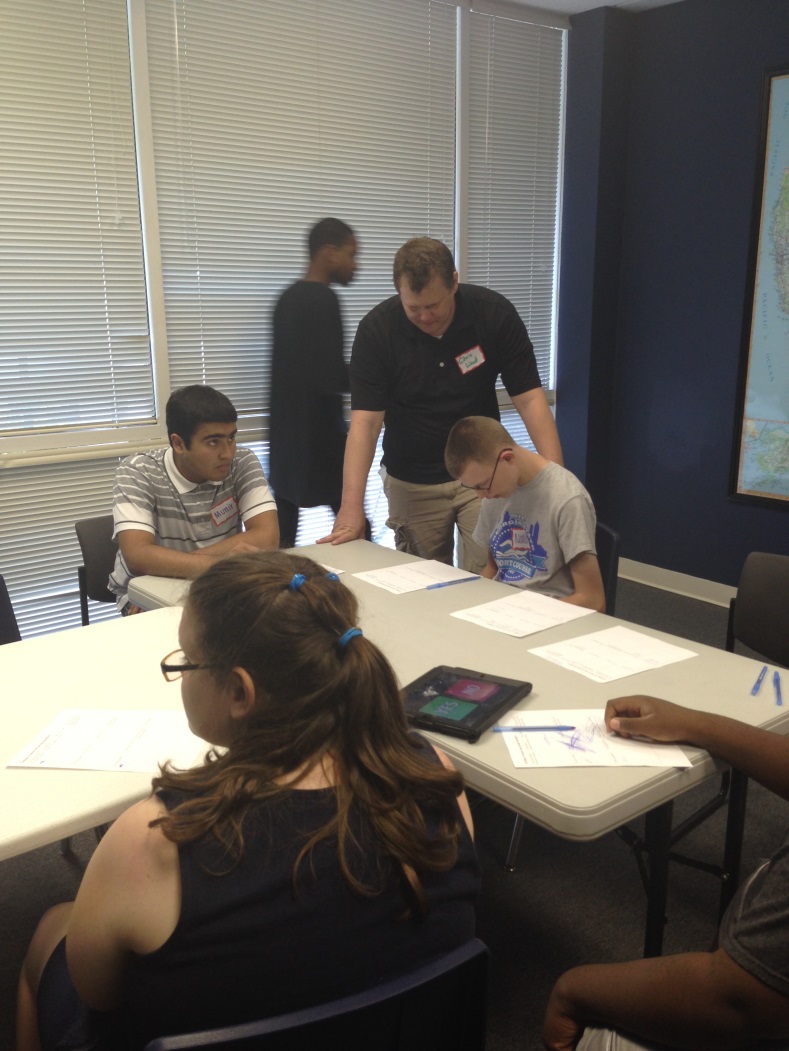 Small Group Sessions
5. Developing a social skills curriculum
Combination of resources from experts in social skills curriculum and our own personal lessons that we have created based on the needs of our participates.
Social Skills Fundamentals
Survival Skills 
Listening and communicating 
Following directions
Appropriate language
Ignoring distractions
Rewarding yourself

Interpersonal Skills
 Sharing
 Asking for permission
 Joining an activity
 Waiting your turn
 Self-Control 
 Empathy
Problem Solving Skills  
Advocating for self 
Apologizing 
Accepting consequences 
Deciding what to do 


Conflict Resolution Skills 
Dealing with teasing
Losing , accusations
Being left out
Peer pressure
[Speaker Notes: Is one of these groups more critical than another?]
6. Personnel
Highly-Qualified Instructors and Paraprofessionals 

Counselor who is trained and certified in working with people with disabilities 

High school upper classman and college students who have experience working with students with disabilities
7. Volunteers
We personally select adolescents to volunteer with us at a young age in order to train them to be staff members later.

Family Members

Siblings of students in our program  

Friends’ Kids

Students in the school system
Our team of Staff and Volunteers:
We work together!

We are flexible! 

We bring different skillsets to the program! 

We have FUN!!!
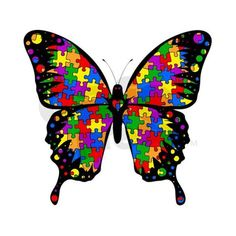 8. Community Partners
Seek community partners to support us in various ways:  

Donate items needed to run the program

Provide activities to enhance social skills training
Donations Needed:
Snacks 
Water
Cleaning supplies
First aid items
Office Supplies
Pens, pencils, Sharpies, paper
Copies
Name tags
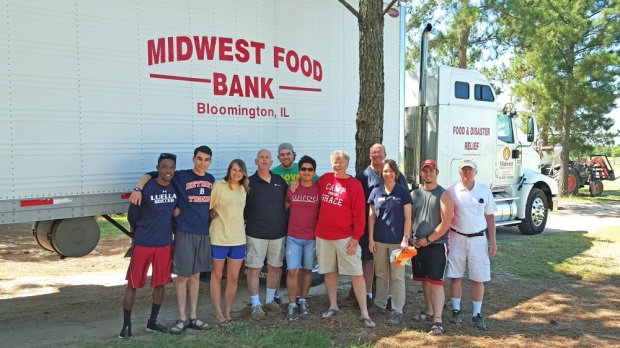 Guests
Partners to enhance the curriculum and other program guests, such as:
Art Therapist
Drama Teacher
Bank Manager and Personnel
Police Department
Restaurant Owners
Personal Trainers
Human Resources Personal
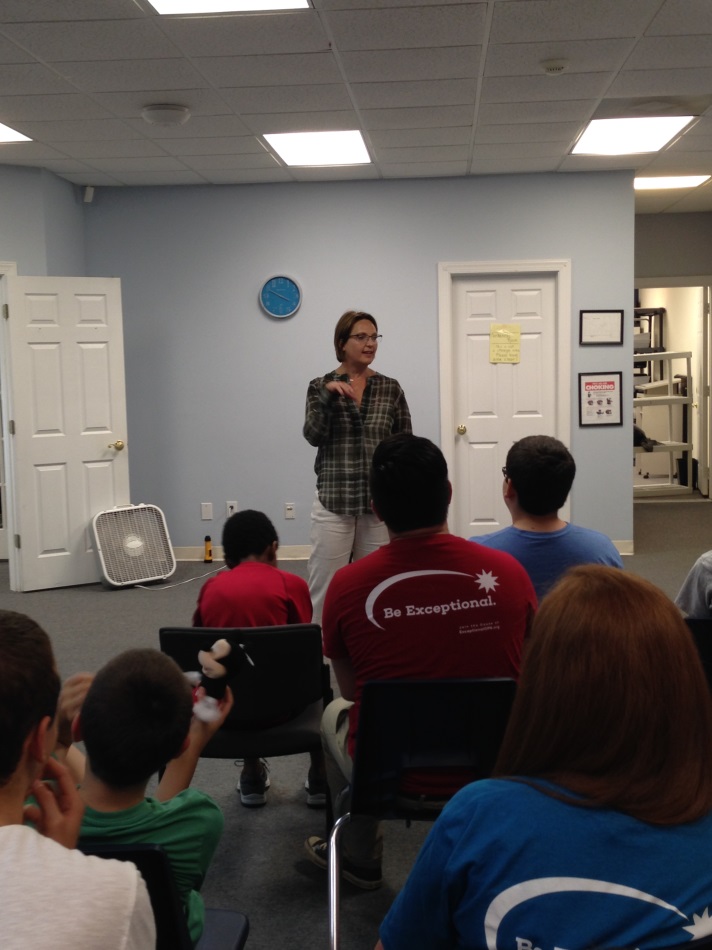 9. Social Skills Implementation
3:30-3:45:  Students arrive 
Each student checks in and puts on a name tag
3:45-4:30:  
Groups 1 & 2 participate together in the daily scheduled activity
Group 3 participates in the daily social skills lesson  
4:30-5:00: 
All groups come together for snack and chat time.
 5:00-5:45: 
Groups 1 & 2 participate separately in daily social skills lesson
Group 3 participates in the daily scheduled activity
5:45-6:00:
All students prepare for pick up.
All students must be checked out by a staff member
Organization of your groups
Create groups based on students abilities and social skill deficits 
Participants 
“Helpers” 

Groups create rules and boundaries to work together
[Speaker Notes: What reinforcers could you use to motivate students ot attend if it is voluntary? If it is a part of class instruction what could be used?]
Small Groups – Social Skill Lesson
Direct instruction in the specific skill 
 
Visuals to reinforce skill understanding, including a handout to take home for practice

Role Playing
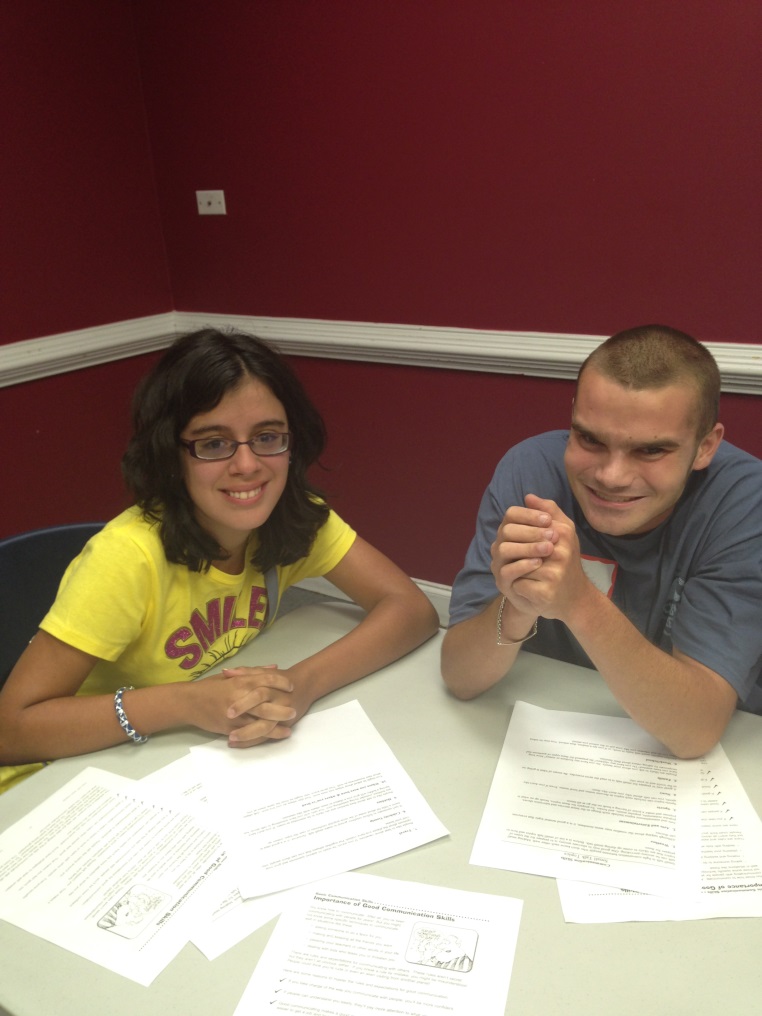 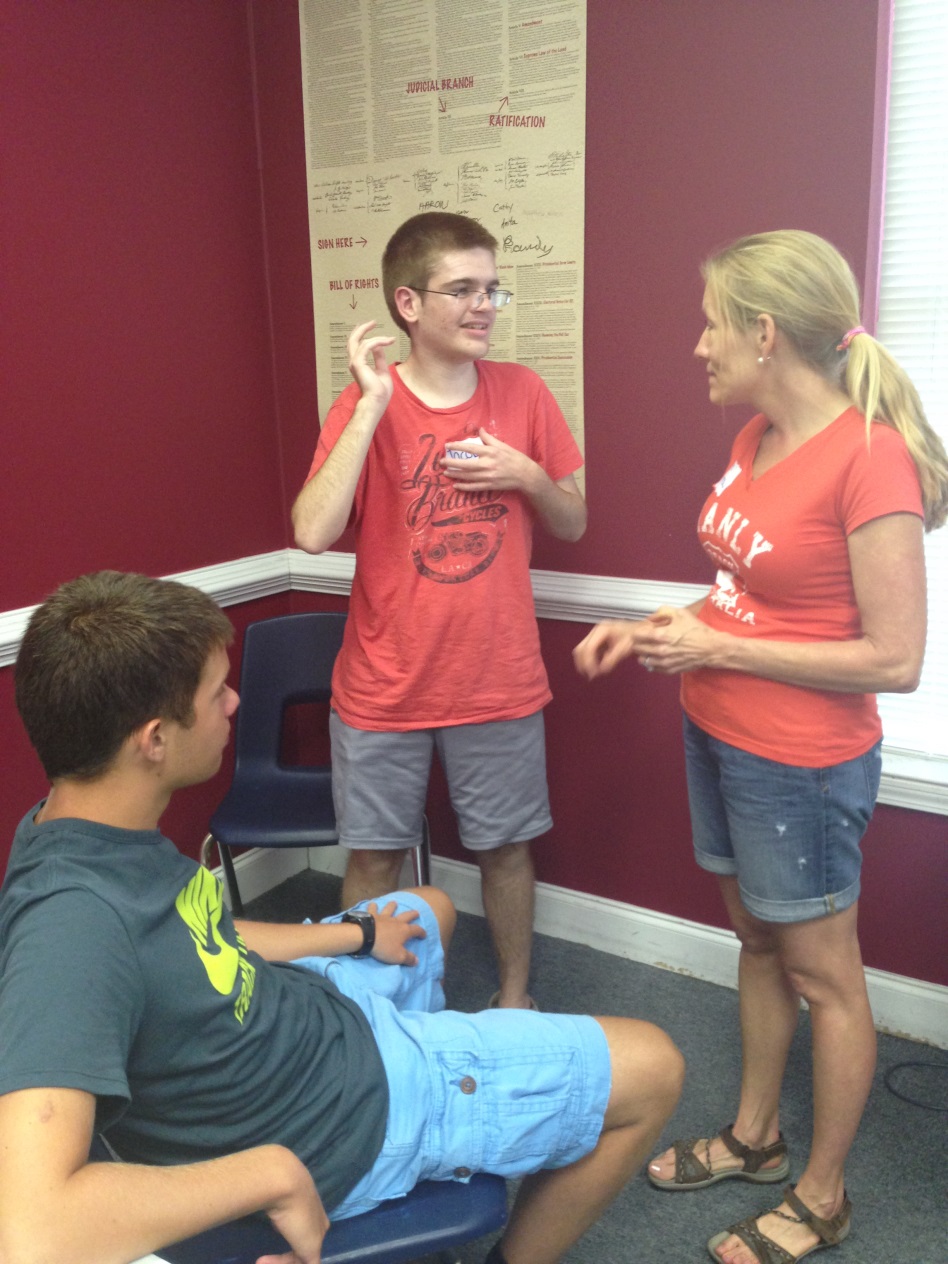 Small Talk Basics
Role Playing
Large Group – Daily Scheduled Activity
Etiquette and Manners 
Art Therapy 
How to have a Successful Interview 
Zumba 
Personal Finance and Banking Skills
Yoga
Team Building Skills 
Stress Management Skills 
Internet Safety / Social Media 
Personal Safety 
Dress for Success in the Work Place
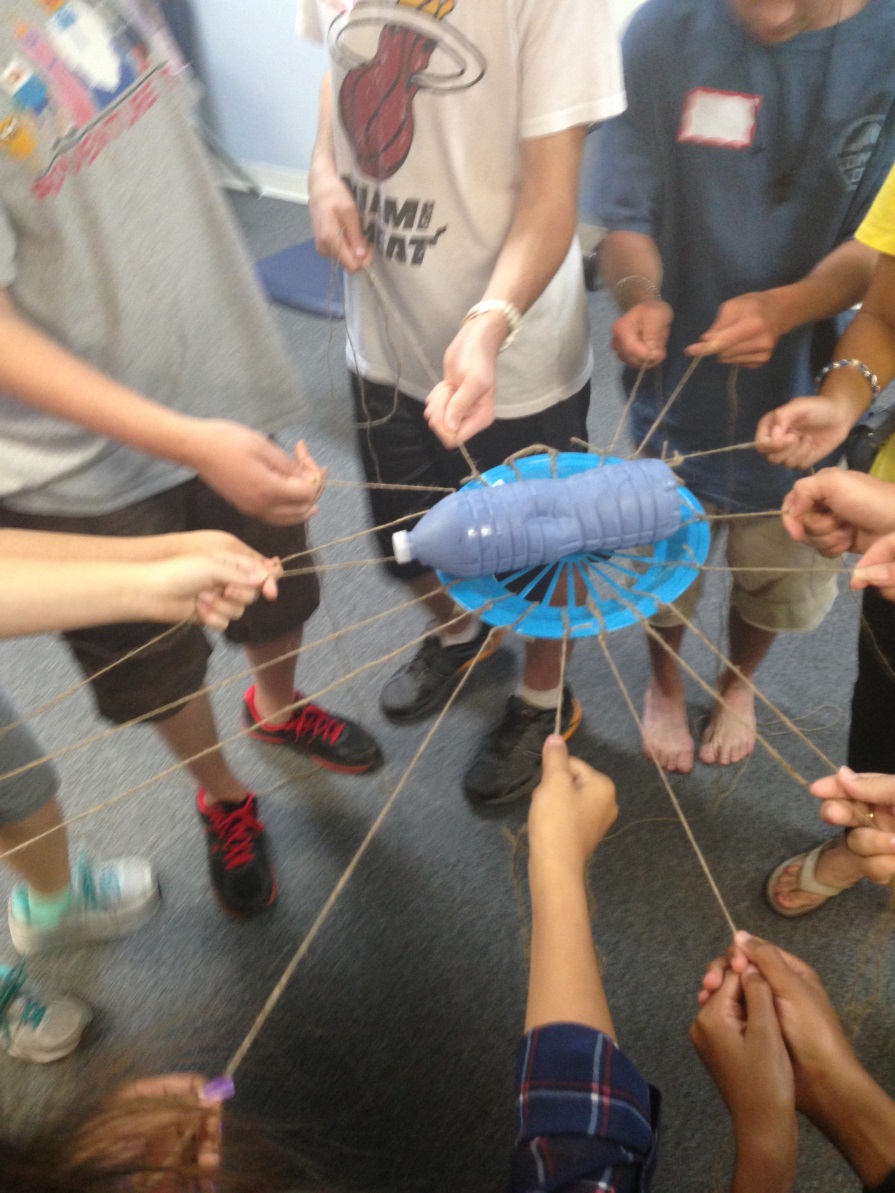 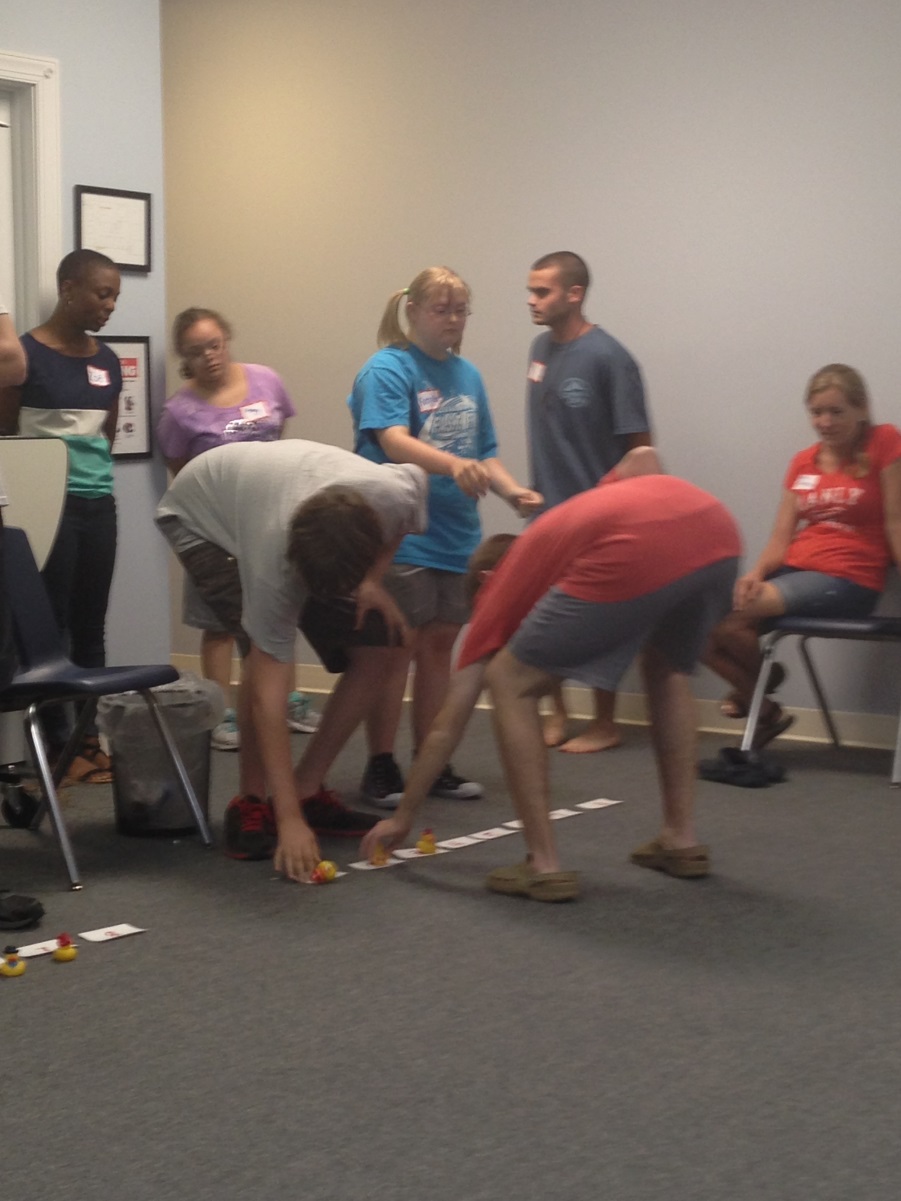 Team Building Activities
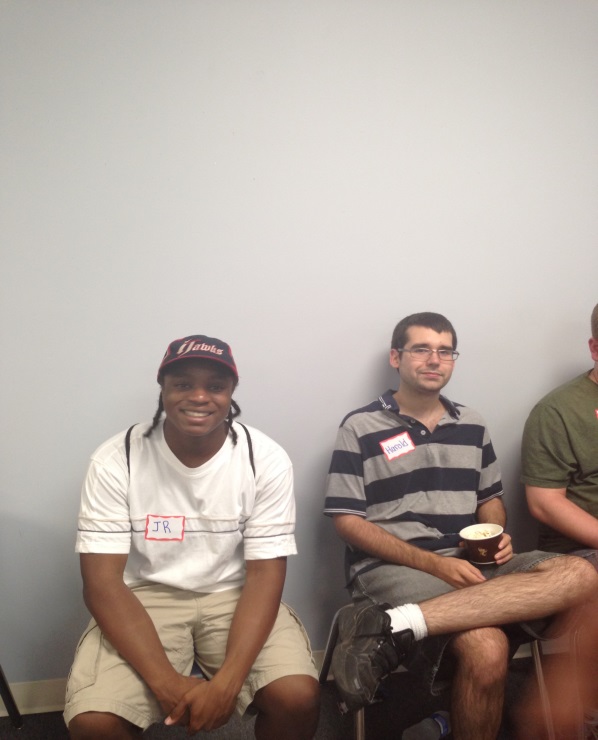 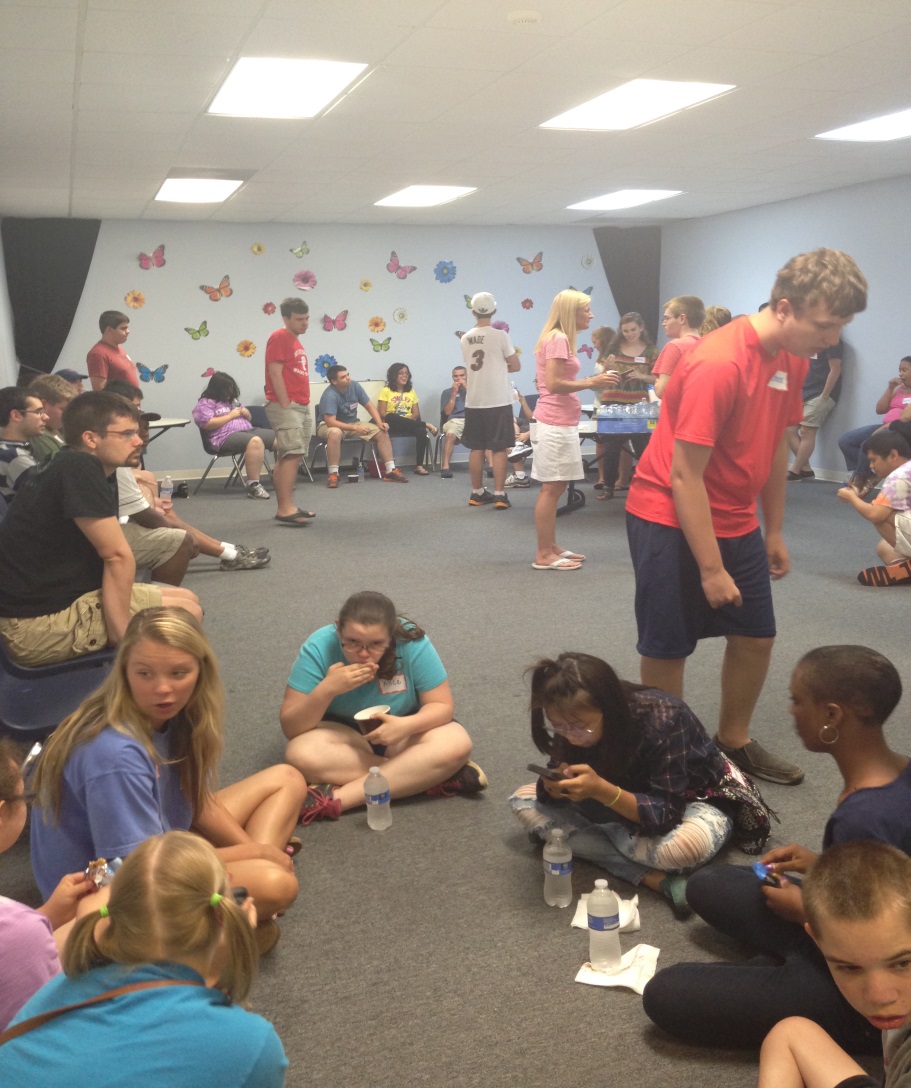 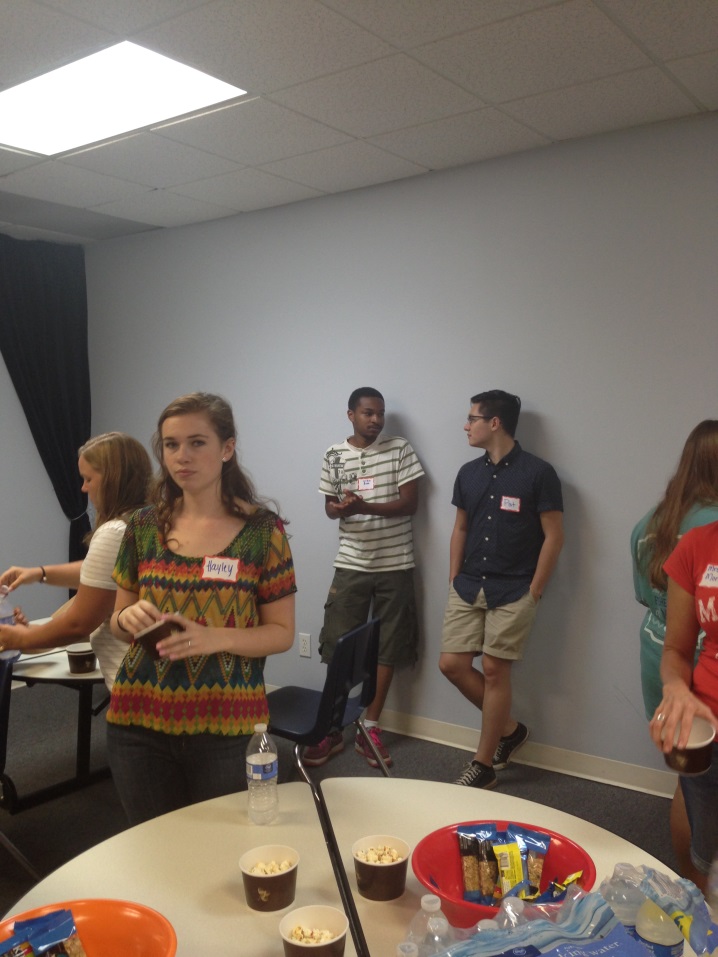 Snack Time
Dinner and Theater
Our last session is our big opportunity for our participants to 
generalize the skills they have learned in the program.
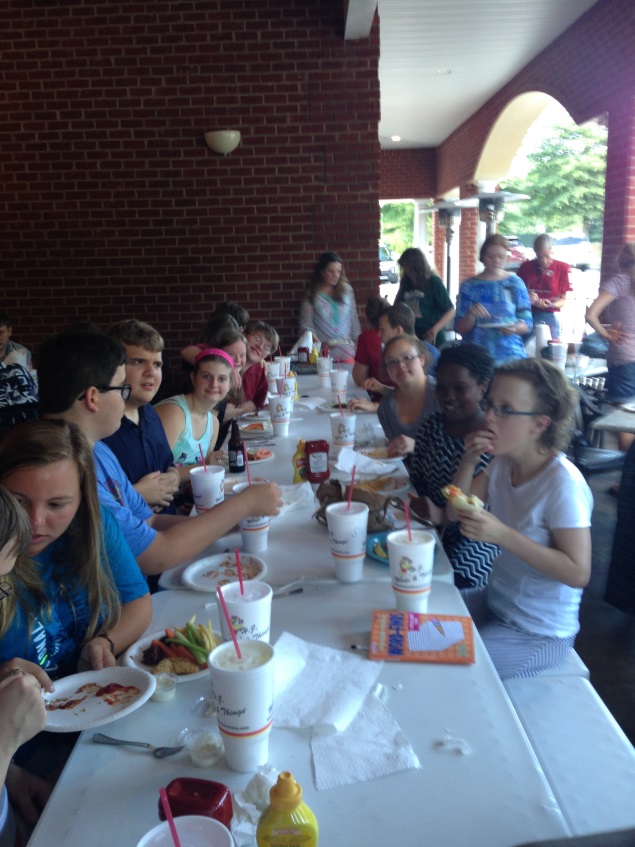 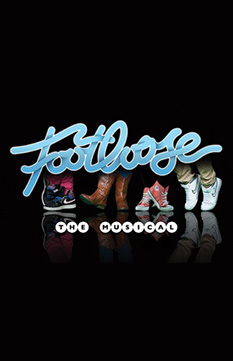 10. Evaluation of the Program
Parent and student evaluations at the end of the summer

Feedback from our guests 

Staff evaluations and debriefing session 

Make notes of positives and negatives in order to help plan for the next summer
Feedback
A high school volunteer wrote a thank you note: 

“Thank you for allowing me to volunteer with ExOps. It was my first and a wonderful and enjoyable experience being able to work with these teenagers and young adults”
A teacher from the local high school shared that upon return to school in the fall she had witnessed a student with autism being defended and referred to as a good friend by a member of the football team. Turns out the football player was a volunteer who had grown to recognize and appreciate his “new friend” through the social skills program.
A mother shared that she never would have thought her 18 year old child with Autism would sit through dinner and a play let alone 50 other teenagers and young adults.

Another mother shared that she enjoys talking with other parents before and after the program. It relieves the isolation that summers brings. Sometimes parents go and get coffee and catch up during the program.
Evaluation from our business partners
Numerous business people have thanked us for the privilege to participate in our summer program and ask to come back the next summer. 

Job opportunities for our students. 

Because of the program, the police department developed two internet safety comics on different cognitive levels that they now present in schools.
Future Goals
Year round social skills group that meets weekly in the community.
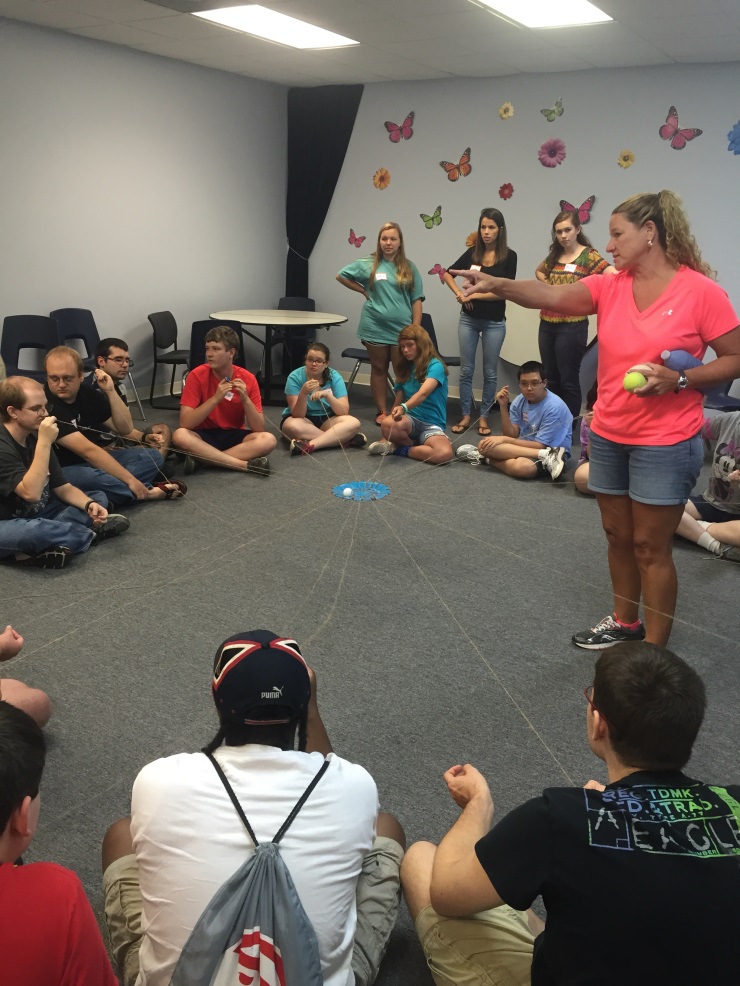 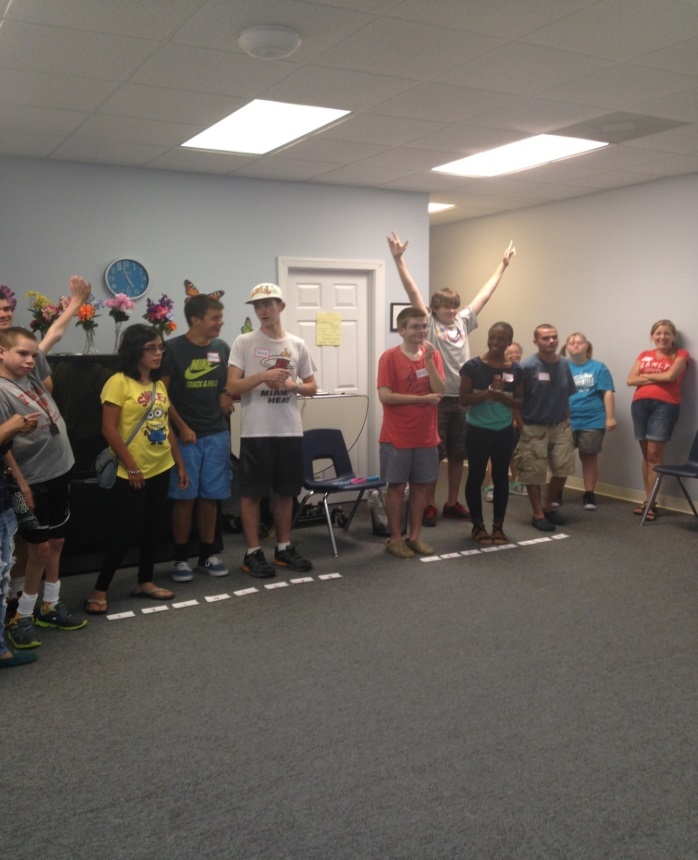 Post-secondary education preparation classes for students with Autism and Developmental Disabilities who are interested in higher education.
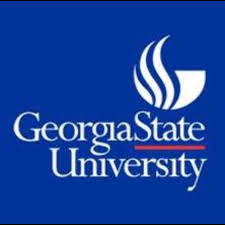 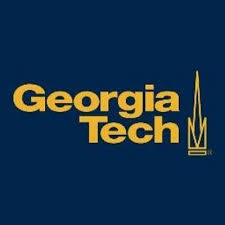 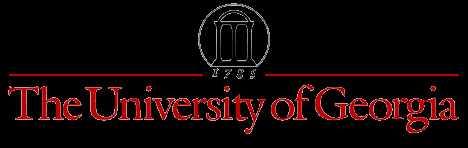 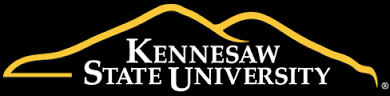 Questions?
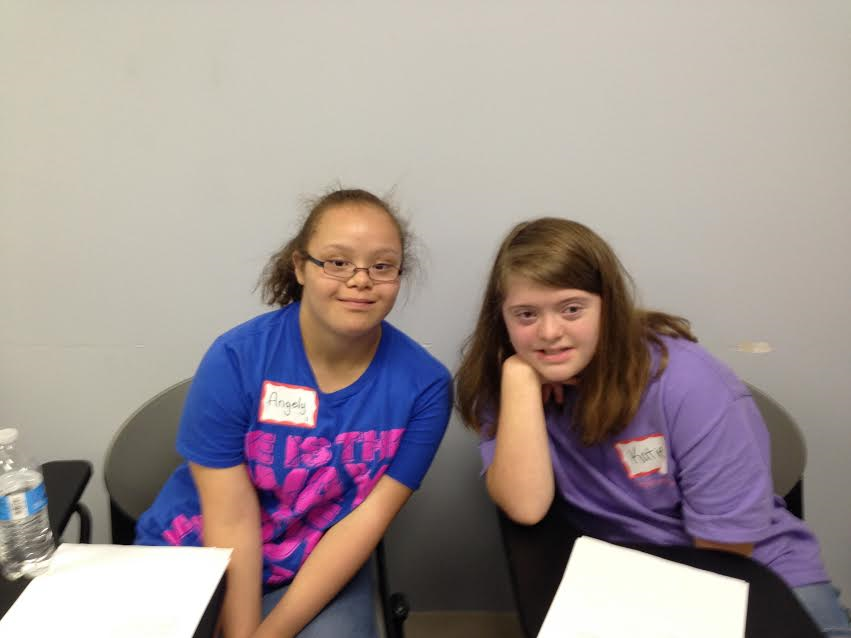 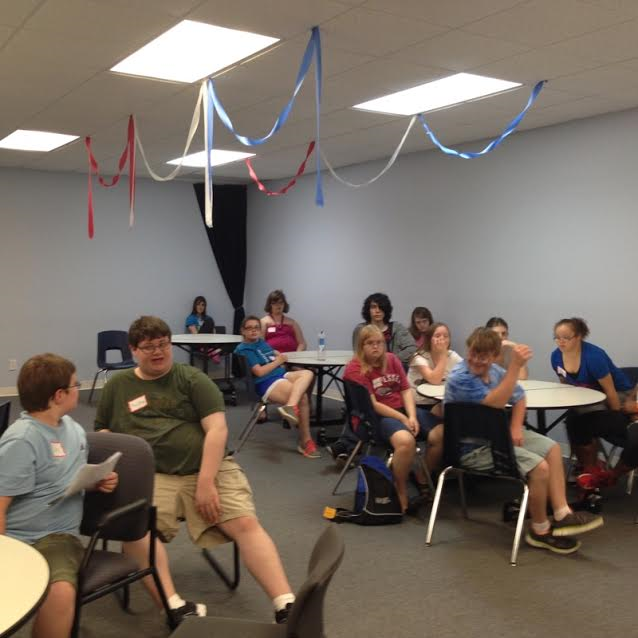 Contact Information
Mary Giusti, Ed.S.
   marymgiusti@gmail.com
   giusti.mary@mail.fcboe.org

Amor Kok, Ed.D. LPC. 
   amorkok7@gmail.com
   kok.amor@mail.fcboe.org